EGI Compendium
Virtual Team project
https://wiki.egi.eu/wiki/VT_EGI_Compendium
Sergio Andreozzi
sergio.andreozzi@egi.eu
1
27/03/2012
Motivation
NGIs/EIROs are evolving organisations
Need to increase transparency and clarity among partners
EGI is developing its long-term strategy
Need to support strategic planning with the right data
EGI partnership a valuable asset for the ERA
Need to provide a better/rich description
2
27/03/2012
Output
Define scope and structure of the compendium
Define the functionality of the tool enabling the stakeholders to update the information anytime
Launch of the first iteration of the EGI Compendium
3
27/03/2012
Related Experience
TERENA Compendium
http://www.terena.org/activities/compendium/
e-IRG Knowledge Base
http://knowledge.eu-egi.eu/knowledge/index.php/Main_Page
OSIRIS Project
http://www.osiris-online.eu/Public.html
4
27/03/2012
Team
Sergio Andreozzi, EGI.eu (Leader)
Damir Marinovic, EGI.eu
David O’Callaghan, Ireland (first phase)
Stuart Kenny, Ireland (second phase)
Nicolai Iliuha, Moldova
5
27/03/2012
Timeline
05.12.2011: Creation of the group
02.03.2012: Launch public comment phase of the questionnaire
08.03.2012: Close public comment
Feedback from IT, IR, MD, FR, UK, e-FISCAL
25.03.2012: 
Launch of the EGI Compendium survey 
Closing the Virtual Team Project
6
27/03/2012
Compendium Structure
84 questions to describe:
Identity and Contact
Strategy 
Governance
Funding of the NGI
Funding and staffing of the NGI/EIRO e-infrastructure
Policy
Outreach
Services
Users
Infrastructure
Technology
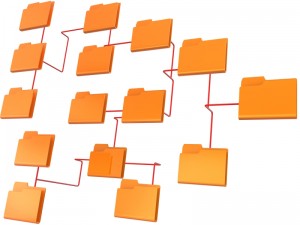 7
27/03/2012
Survey Launched
The EGI Compendium survey was launched
25.03.2012 -> 27.04.2012 (1 month)
Individual message to EGI Council members + NILs
Tool: SurveyMonkey
Unique URL per NGI
Not guessable
No login: share carefully
Allow partial filling of data
Already available data prefilled by EGI.eu staff to reduce burden on NGIs/EIROs: gathered from EGI.eu archives or EGI tools (e.g., EGI Accounting portal)
8
27/03/2012
Next Steps
May 2012: 
preparation of a report to share with EGI-InSPIRE project reviewers
After the EGI-InSPIRE review
Plan for better processes/tools:
to reduce burden on data collection
to have a primary reliable source of information
to allow timely udpate of data
E.g.: EGI Council/NILs/OpMan/… contacts in CRM?
9
27/03/2012
Thanks for you attention
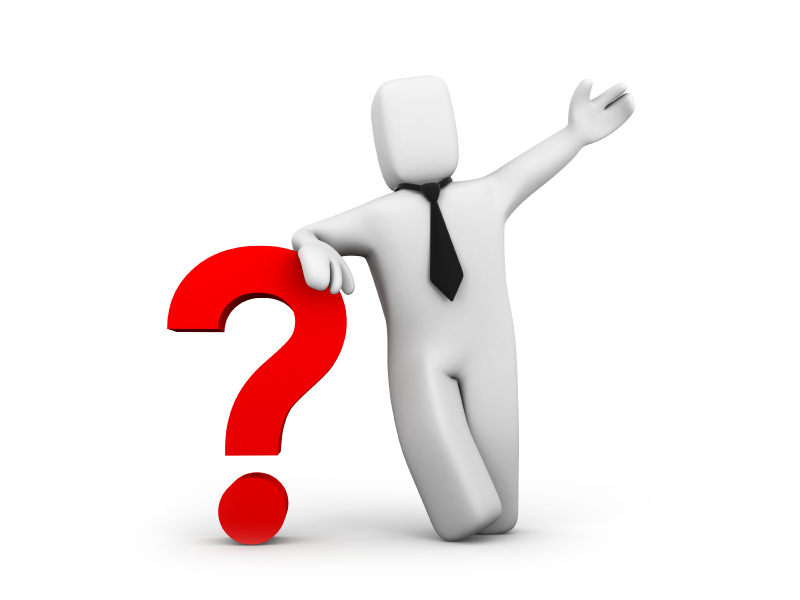 sergio.andreozzi@egi.eu 
@SergioDCI
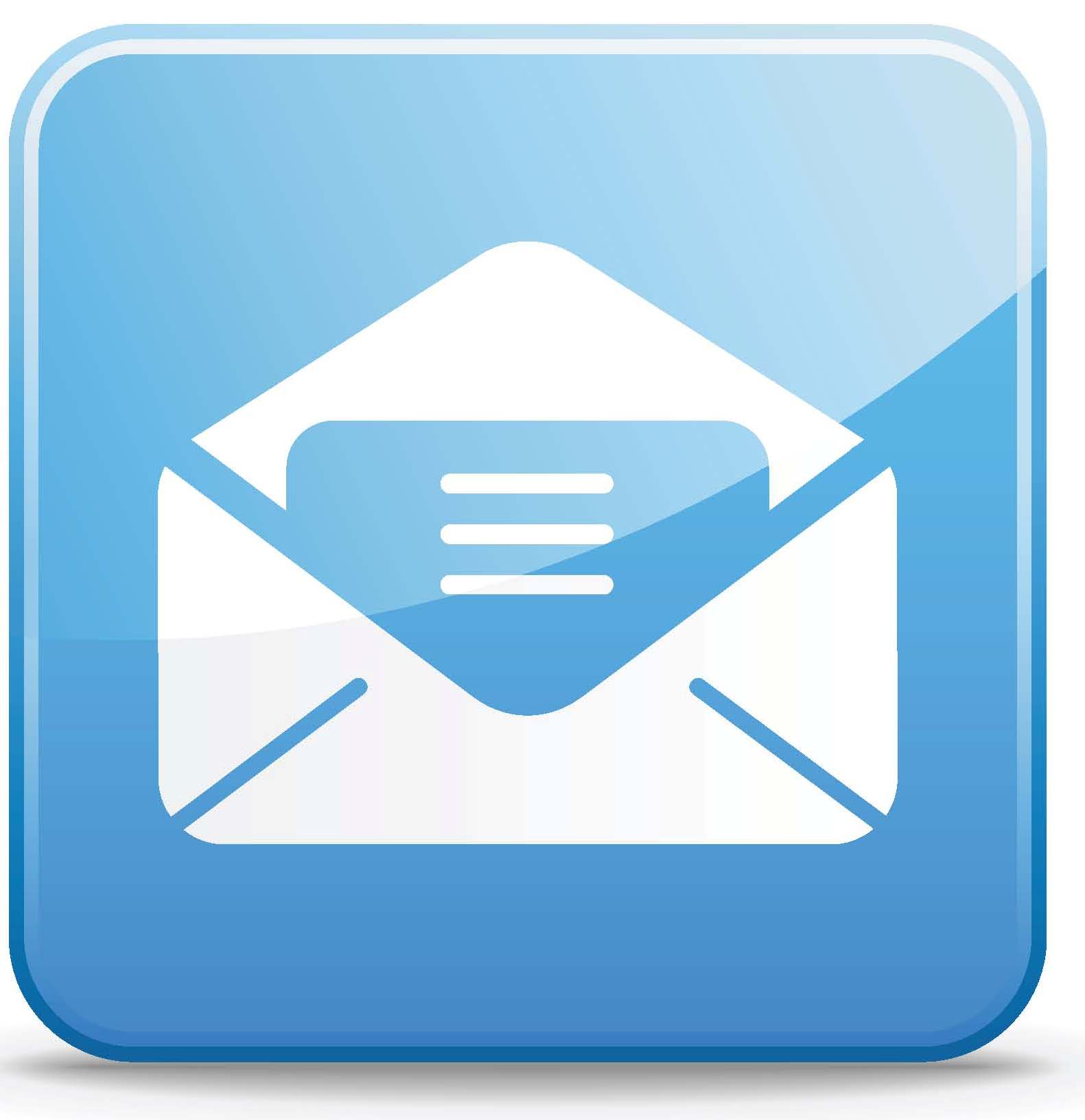 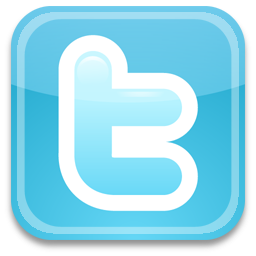 10
27/03/2012